TRƯỜNG MẦM NON ĐÌNH BẢNG 1
Hoạt động tạo hình
Chủ đề thế giới động vật
Đề tài:
Vẽ con gà trống THEO ĐỀ TÀI
Giáo sinh: Đỗ Thị Hải
THẾ GIỚI 
ĐỘNG VẬT
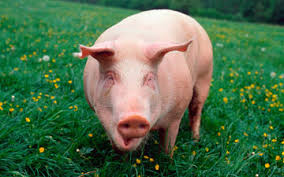 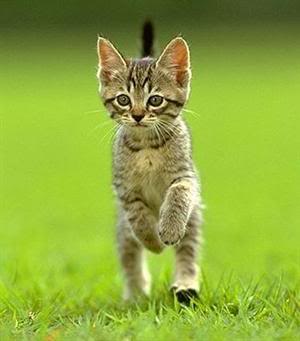 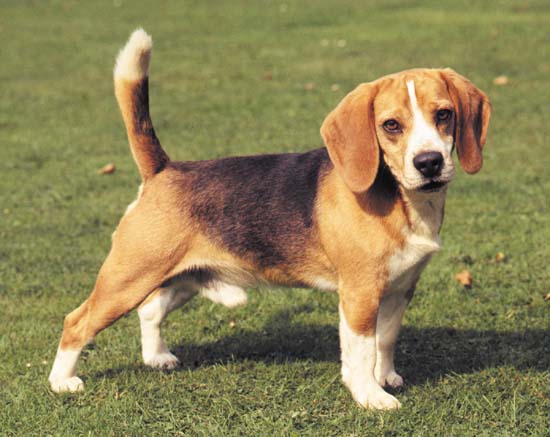 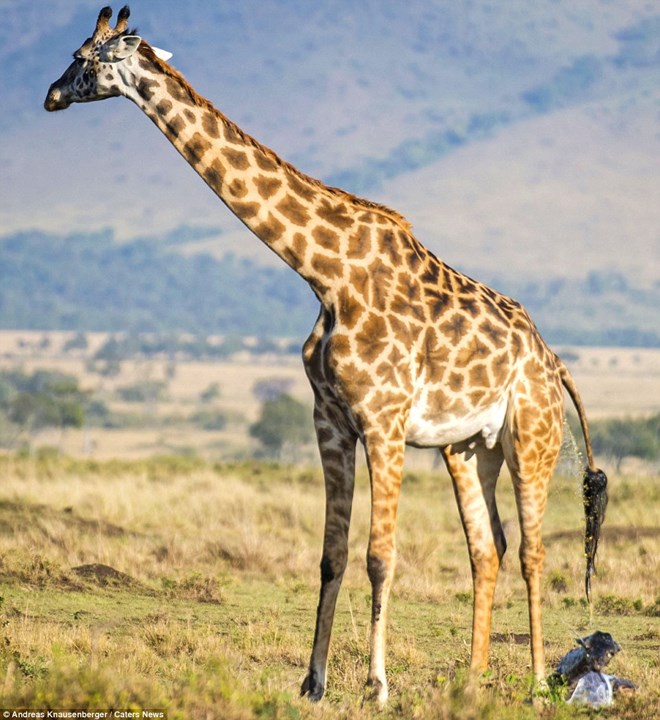 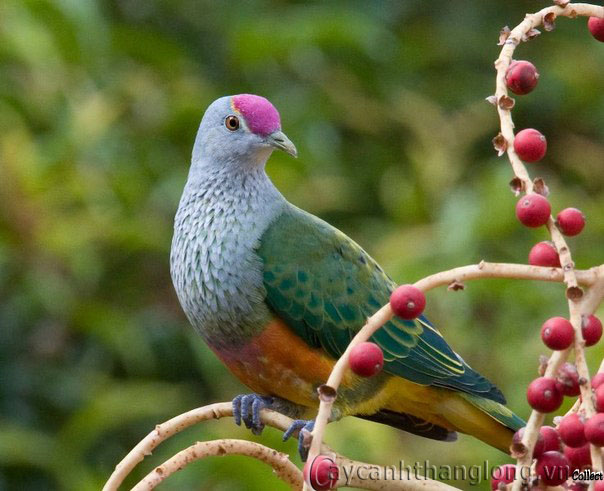 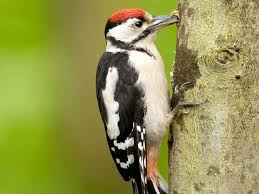 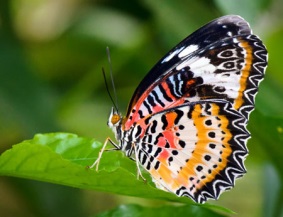 Bộ lông sặc sỡ, mượt mà
Trên đầu mào đỏ như là hoa tươi
      Sáng tinh mơ gáy vang trời
Đánh thức mọi loài “ Mau dậy đi thôi”
                                      Là con gì?
TRƯỜNG MẦM NON ĐÌNH BẢNG 1
Hoạt động tạo hình
Chủ đề thế giới động vật
Đề tài:
Vẽ con gà trống THEO ĐỀ TÀI
Giáo sinh: Đỗ Thị Hải